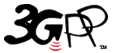 3GPP TSG SA WG4 (SA4) 
VIDEO SWG Call
SA4 Video SWG Chair.
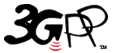 3GPP TSG SA WG4 (SA4) 
VIDEO SWG Call
SA4 Video SWG Chair.
Call for IPRs
“I draw your attention to your obligations under the 3GPP Partner Organizations’ IPR policies. Every Individual Member organization is obliged to declare to the Partner Organization or Organizations of which it is a member any IPR owned by the Individual Member or any other organization which is or is likely to become essential to the work of 3GPP.

Delegates are asked to take note that they are thereby invited:
to investigate whether their organization or any other organization owns IPRs which were, or were likely to become Essential in respect of the work of 3GPP.
to notify their respective Organizational Partners of all potential IPRs, e.g., for ETSI, by means of the IPR Information Statement and the Licensing declaration forms"
Statement regarding competition law
“I also draw your attention to the fact that 3GPP activities are subject to all applicable antitrust and competition laws and that compliance with said laws is therefore required of any participant of this WG meeting including the Chairman and Vice Chairmen. In case of question I recommend that you contact your legal counsel.
The leadership shall conduct the present meeting with impartiality and in the interests of 3GPP.
Furthermore, I would like to remind you that timely submission of work items in advance of WG meetings is important to allow for full and fair consideration of such matters.”
Issues for immediate attention
SWG Ad Hoc Telcos ways of working
Meeting calendar 
IETF dependencies
TS/TR Rapporteurs
http://www.3gpp.org/DynaReport/TSG-WG--S4.htm?Itemid=461
SWG Ad Hoc Telcos - 1
Rapporteurs are advised for their planning that guidelines have been agreed on which days of the week are preferred to plan SWG AH telcos:
Monday – SQ or EVS SWG
Tuesday – Video SWG
Wednesday – MTSI SWG
Thursday – MBS SWG
Friday –  SQ or EVS SWG
Tdocs should be circulated on the appropriate email reflector (MBS SWG Tdocs on MBS SWG email reflector, MTSI SWG Tdocs on MTSI SWG email reflector etc.), including calendar invitation and agendas, unless there is a good reason to use the SA4 reflector.
SWG Ad Hoc Telcos - 2
Active weeks for SWG AH Telcos between SA4#111-e and SA4#112-e:
The goal was to make sure we could guarantee a break – i.e. a period without calls - , even for delegates  that attend different SWGs. We also removed any collision with MPEG and allowed enough time before SA4#112-e to handle SWG AH Tdocs. 
Here are the proposed weeks:
Week 49 starting 30th Nov. 2020
Week 50 starting 7th Dec. 2020 -> note SA#90-e will take place 8-14 Dec. 2020.
Week 51 starting 14th Dec. 2020
Week 4 starting 18th Jan. 2021 -> only if SA4#112 takes place 3-12 Feb. 2021.
Note: this means there will be 3 or 4 AH telcos per SWGs
SWG Ad Hoc Telcos - 3
TSG leader’s guidance:
Inactive periods are installed between meetings to allow proper internal preparation and observe key regional holidays
No email discussions are allowed on any WG reflector or TSG_RAN or TSG_RAN_Drafts reflector during these periods.
No GTW sessions are allowed, not even informal ones.
23-29/Nov (Thanksgiving)
21/Dec – 3/January (Christmas+New Year)
8-21/Feb (Lunar New Year) 
note: reads 11-17 Feb. from other sources
29/March – 5/April (Easter)
26/April-9/May
Calendar 2021
*Note that the e-meeting may be converted back to Face-to-face meeting if COVID-19 situation allows and a host is identified.
Calendar 2022
2022 meeting planning should start at SA4#111-e
See TSG+RAN WG proposed dates attached
Dependencies on IETF drafts in SA4
No new dependency introduced 
No new dependency removed
IETF dependencies in SA4: new ones with red colour, those removed with green colour, and other updates by blue colour: